『 さ か え っ 子 宣 言』
『さかえ小３つのめばえ』を基に、保護者の願いを受け、さかえっ子の約束を決めました。
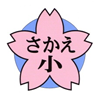 一、思いやりの
　　　　心を持ちます
一、れいぎ
　　　　正しくします
一、毎日、早寝
　　　早起きをします
一、毎日、
　　家庭学習をします
一、進んで、
　　　　運動をします

さかえっ子は、
　　五つの約束を
　　　　必ず守ります